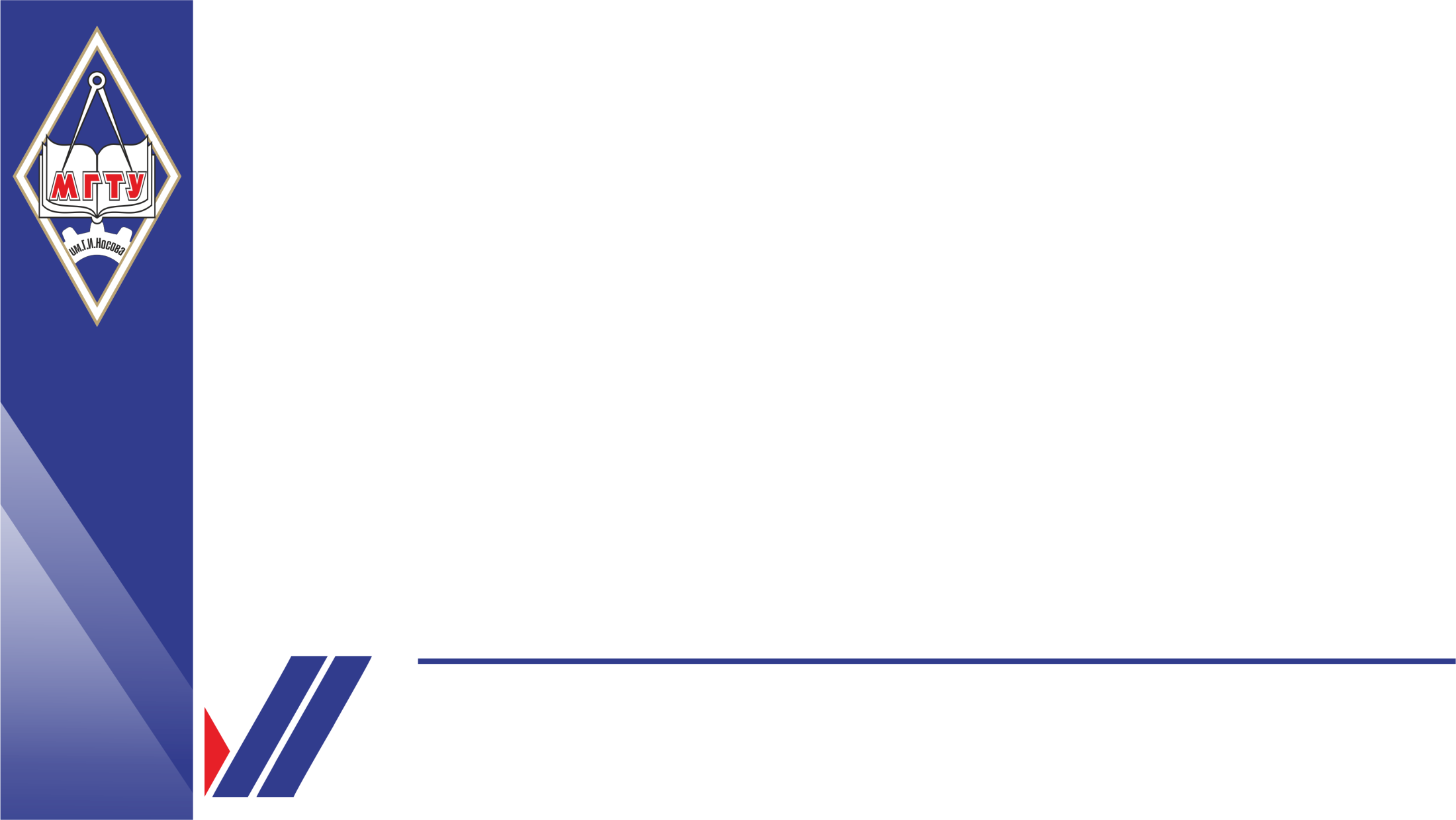 «Магнитогорский государственный технический университет им. Г.И. Носова»
ПОРТФОЛИО

Иванова А.А,

студента гр.АМБ-16
Технология командообразования и саморазвития
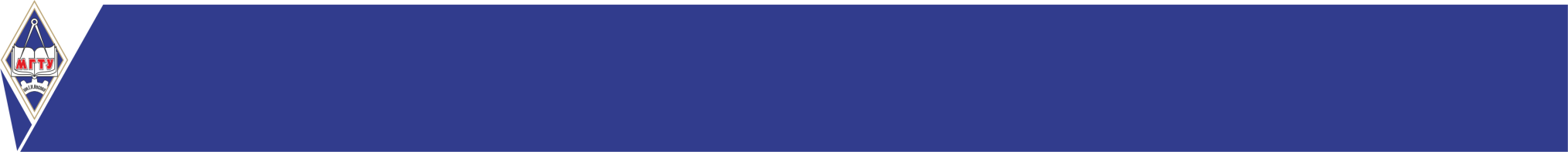 Резюме
В данном разделе выкладывается резюме, включающее фотографию и все те блоки информации, которые прорабатывались на паре по данной теме
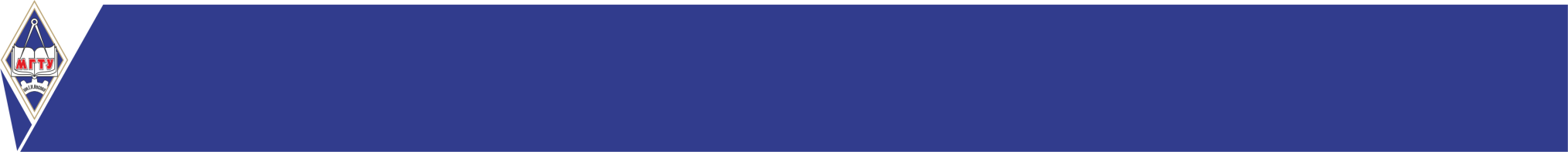 Мой общая эмоциональная направленность
В данном разделе выкладывается характеристика, полученная путем прохождения теста Б. И. Додонова
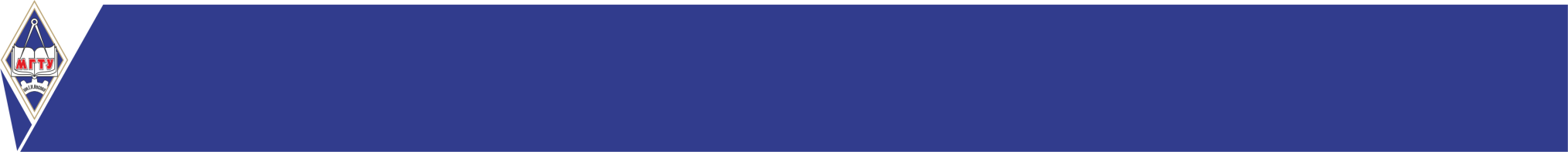 Мой тип темперамента
В данном разделе выкладывается характеристика, полученная по  результату теста Г. Айзенка
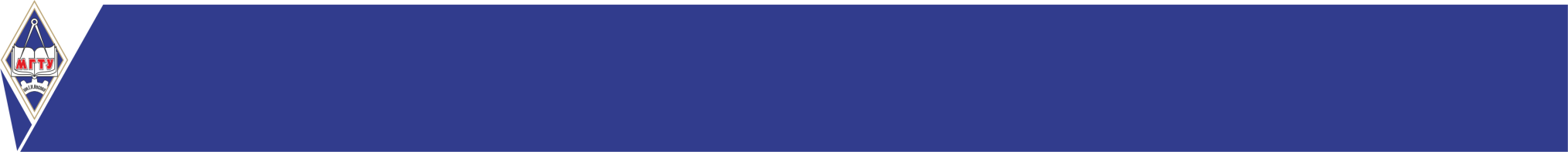 Мой тип личности
В данном разделе выкладывается характеристика, полученная путем прохождения теста определения типа личности (тест Майерс-Бриггс)
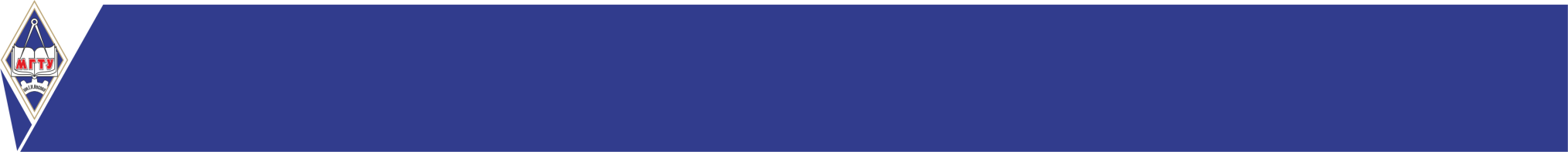 Мой тип характера
В данном разделе выкладывается характеристика, полученная путем прохождения модифицированного характерологического опросника «Шесть рек»
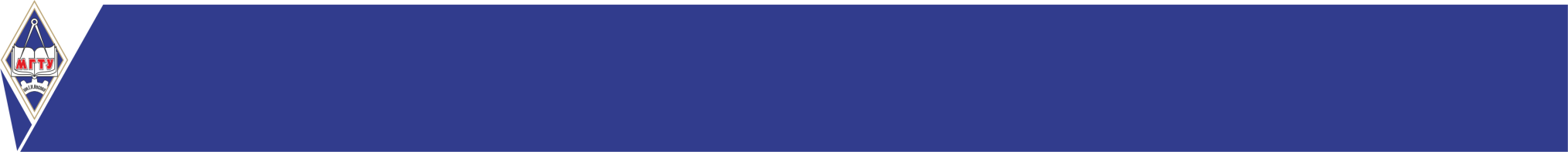 Моя командная роль
В данном разделе выкладывается характеристика, полученная путем прохождения теста «Командные роли» Р. Белбина.
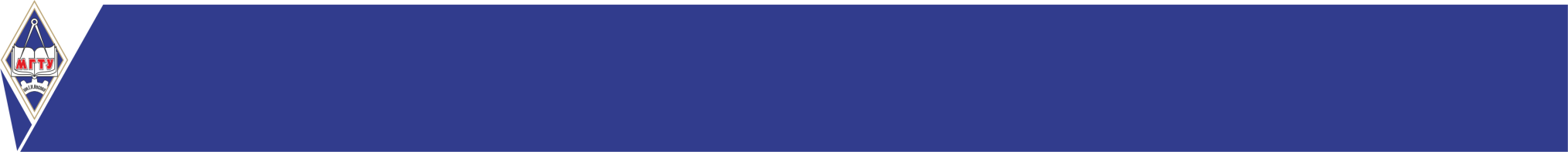 Моя стратегия поведения в конфликте
В данном разделе выкладываются результаты прохождения теста К. Томаса
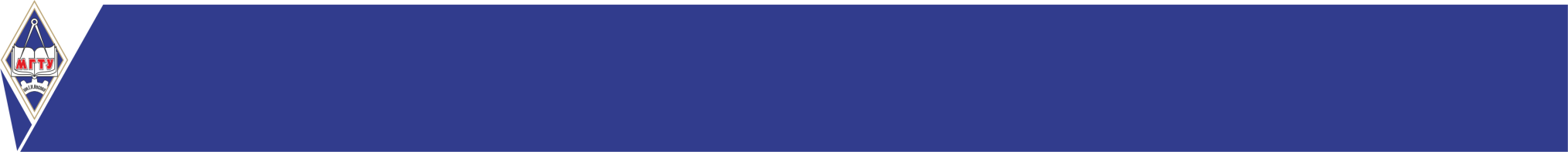 Показатели личностной агрессивности и конфликтности
Данные по методике  Е. П. Ильина и П. А. Ковалева
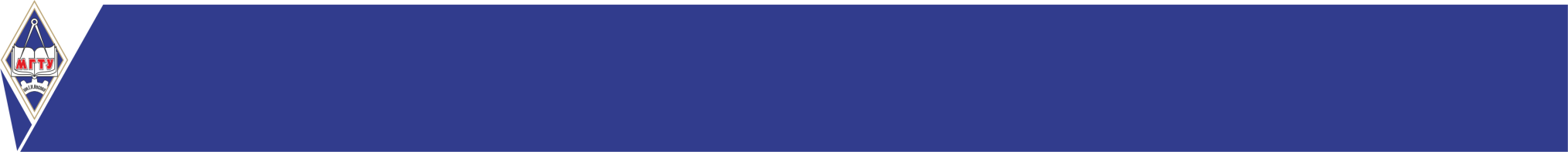 Мои карьерные ориентиры
В данном разделе перечисляются главные карьерные ориентации, выявленные путем прохождения теста «Якоря карьеры» Э.Шейна
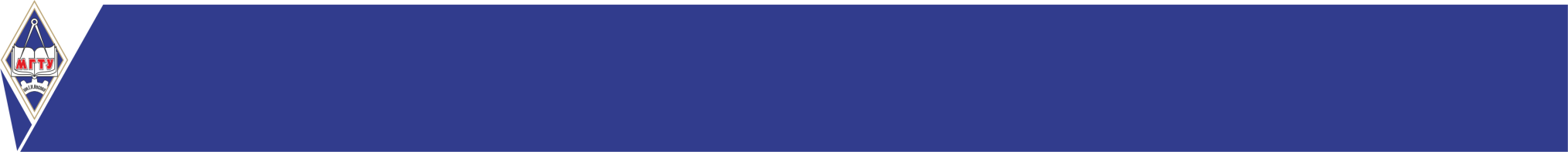 Герб личности
Фотография герба личности, который прорабатывался на паре по данной теме
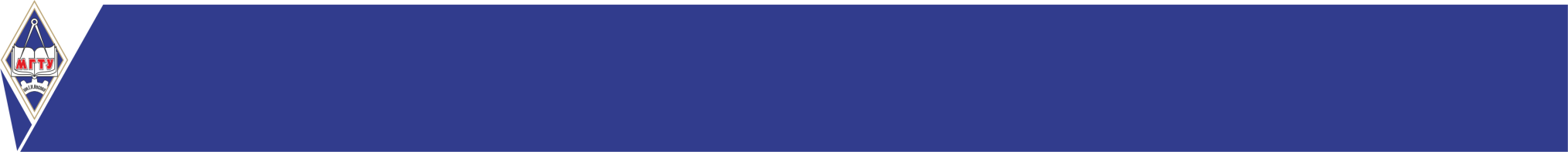 Мои прошлые достижения
В данном разделе должны быть представлены материалы, по которым можно составить представление о прошлом студента: фотографии, грамоты, газетные статьи и др.
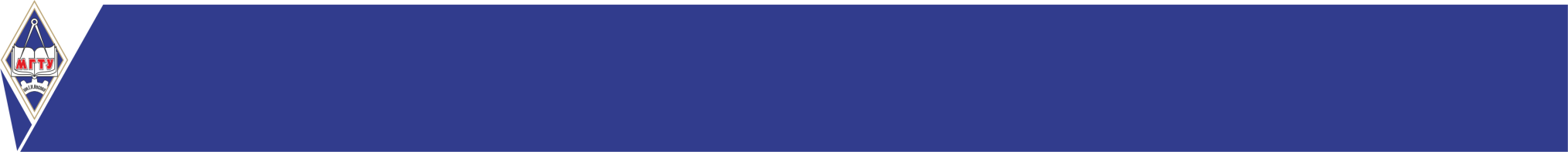 Мое настоящее
В данном разделе должны быть представлены материалы, по которым можно составить представление о настоящем студента: фотографии, грамоты, свидетельства и др.
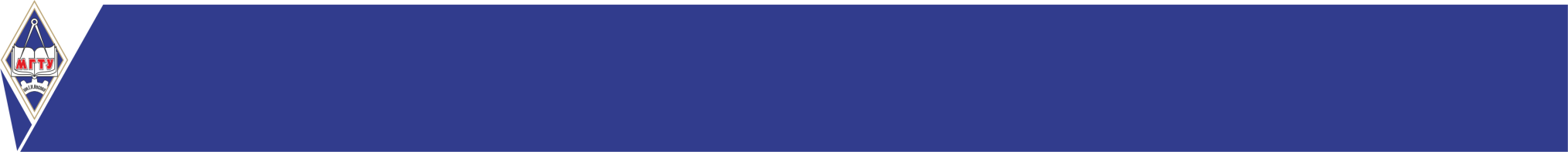 Мои планы на будущее
В данном разделе должны быть представлены материалы, по которым можно составить представление о планах студента на будущее: коллаж из фотографий, колесо баланса с проработанными целями и проч.
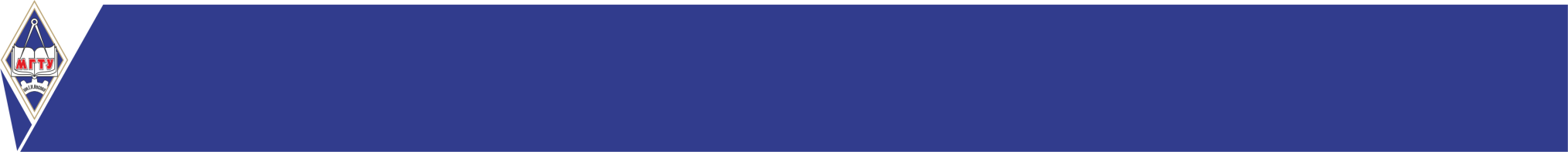 Спасибо за внимание!